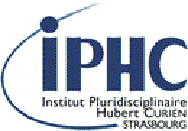 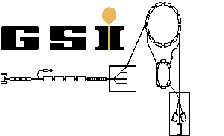 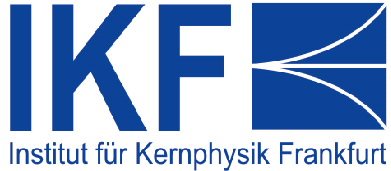 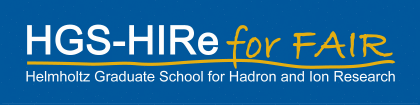 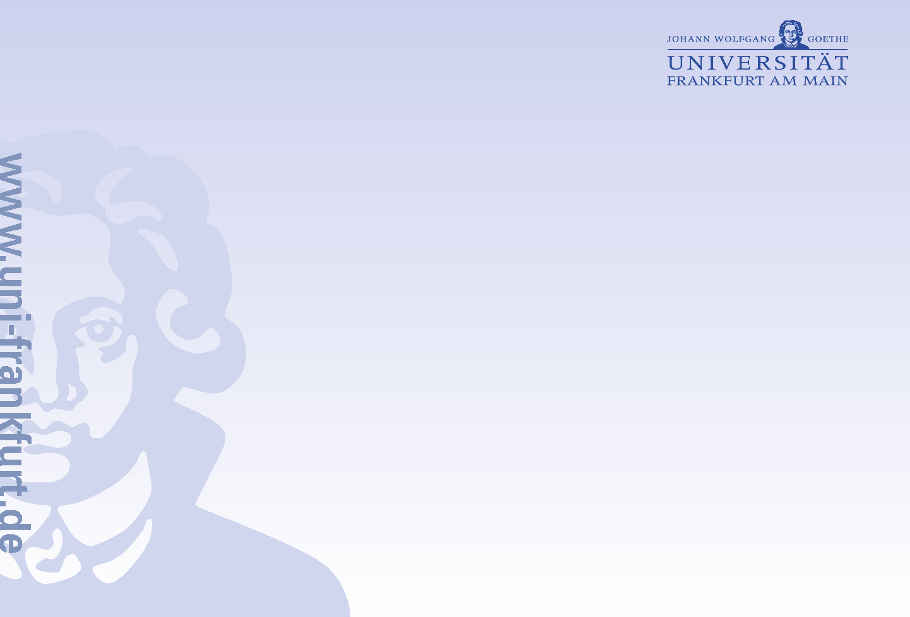 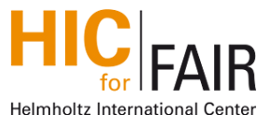 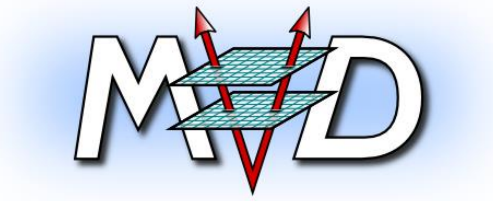 ADvanced
MOnolithic
Sensors for
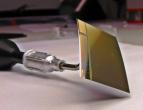 Radiation damage caused by neutron capture in boron doped silicon pixel sensors
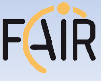 Benjamin Linnik, Tobias Bus,
Michael Deveaux, Dennis Doering, Ali Yazgili for the CBM-MVD collaboration

27.3.2017
Institut für Kernphysik, Goethe University, Frankfurt am Main
What is the task and why MAPS can do it?
Study matter at extreme conditions by reconstructing secondary vertices of dileptons and open charm particle

Need:
Good spatial resolution
High granularity
Vacuum compatible design
Radiation tolerant
Low material budget

MAPS:
CMOS sensors have low material budget
Excellent spatial resolution
Good time resolution
Radiation tolerant
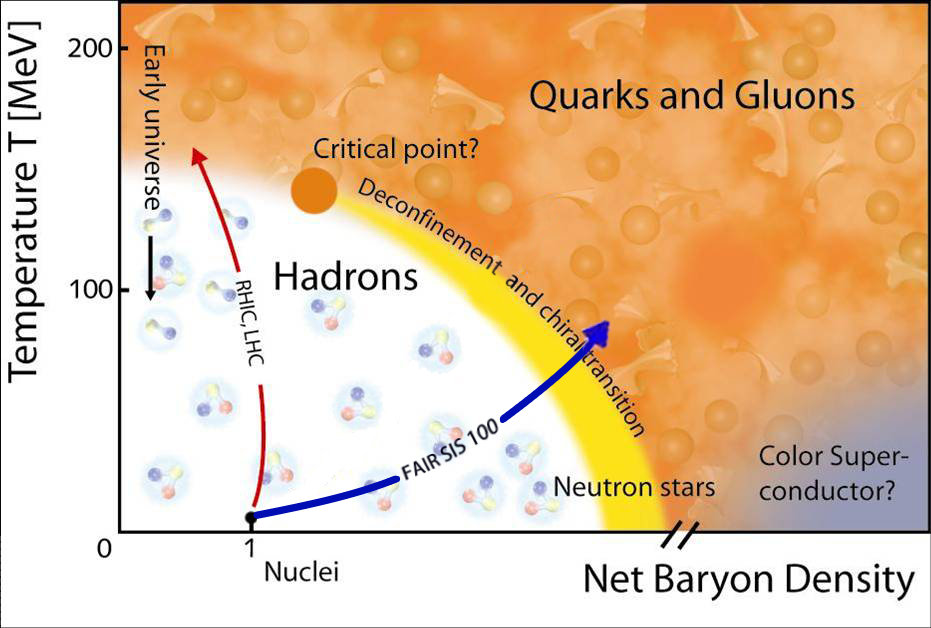 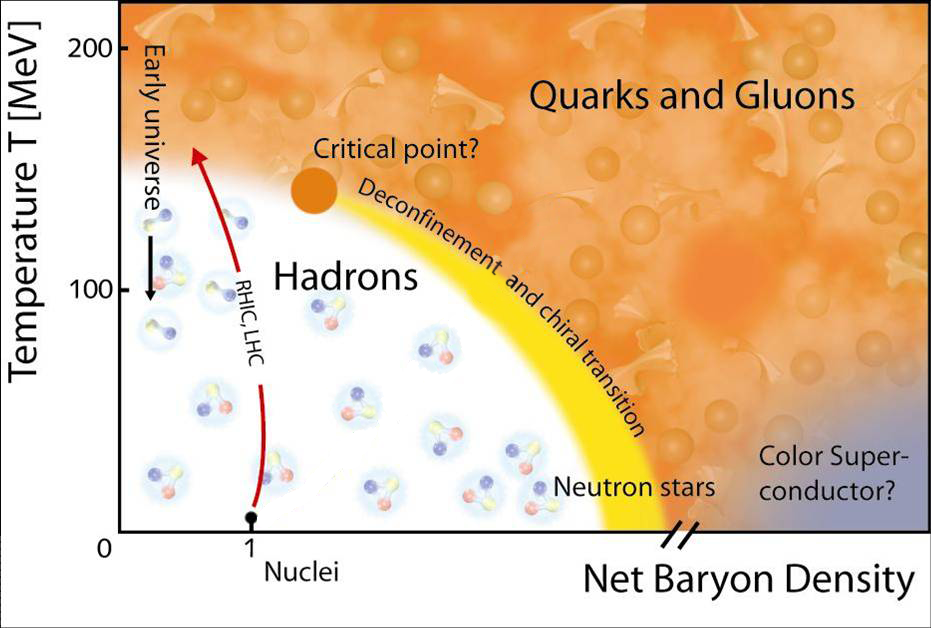 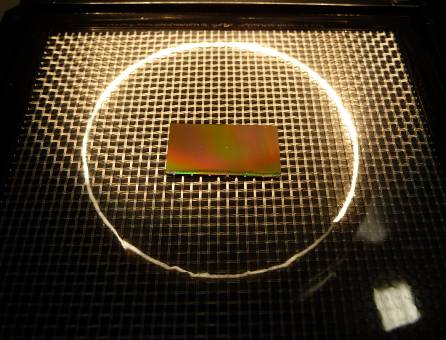 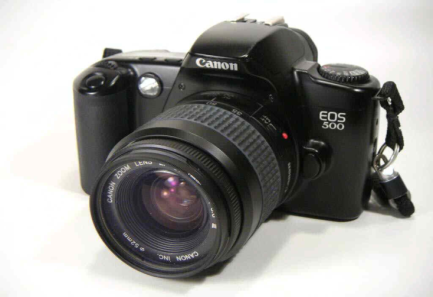 Benjamin Linnik                                                       DPG 2017, Münster
1
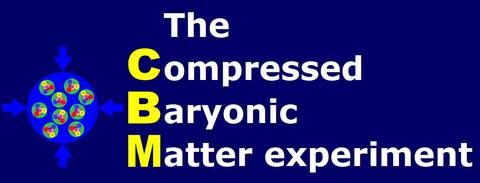 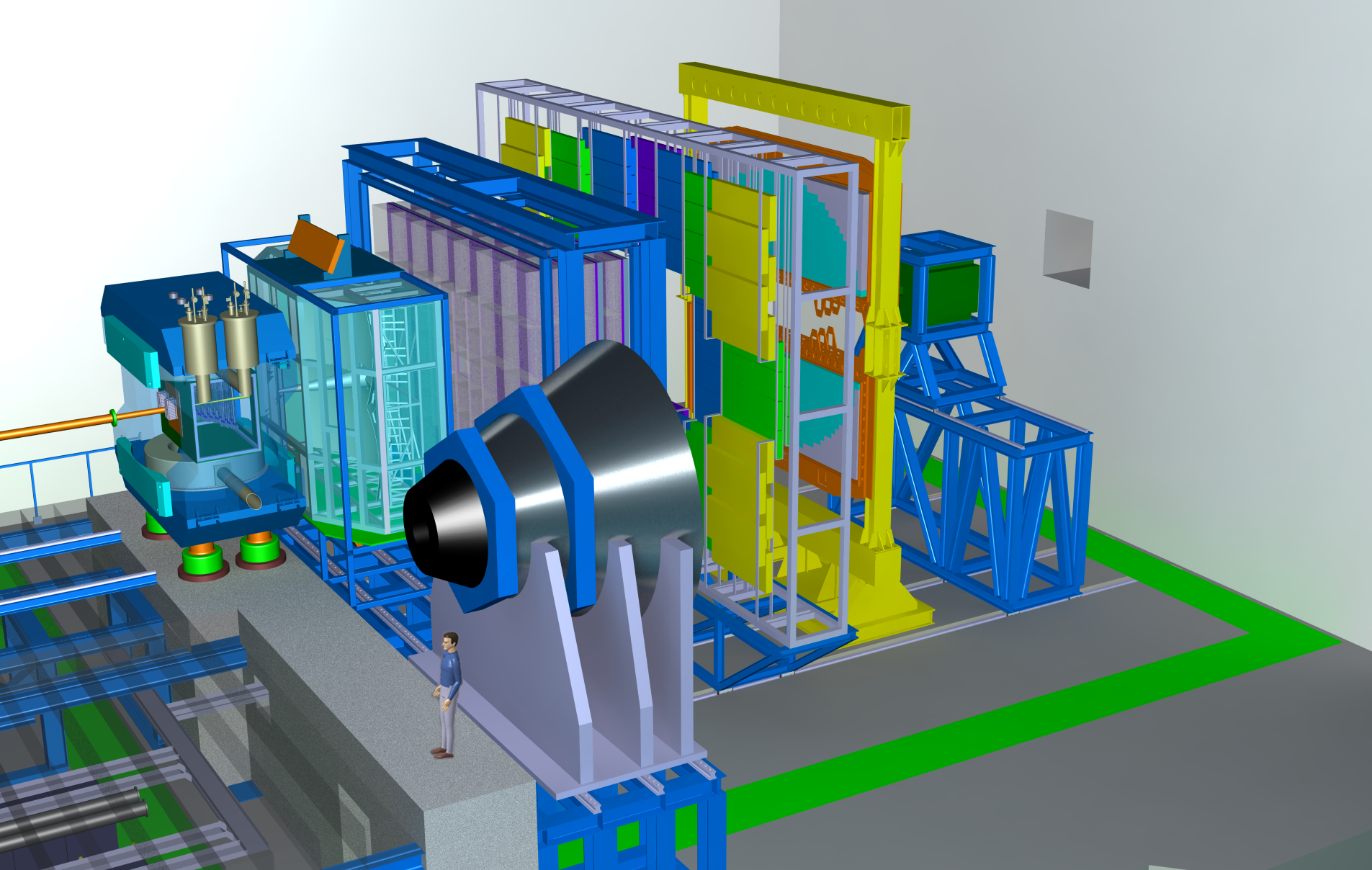 MVD
(Micro Vertex Detector)
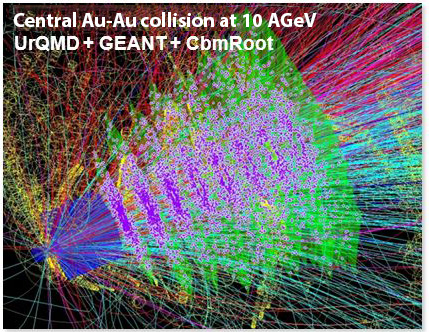 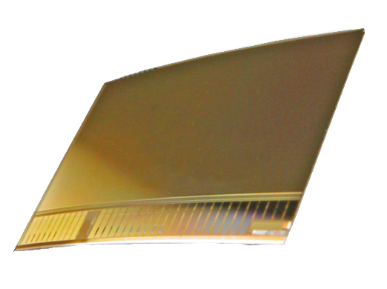 Benjamin Linnik                                                       DPG 2017, Münster
2
How do we test for radiation hardness?
Damage in pure silicon can be rescaled with the NIEL model

By definition a 1 MeV neutron has a hardness factor of 1

NIEL is correct for pure silicon

Neutron energys below 20 keV are often considered neglectable

Sensors are often irradiated for test purposes with higher energetic neutrons only
…BUT
Benjamin Linnik                                                       DPG 2017, Münster
3
Is the NIEL hypothesis valid for P-doped sensors?
CMOS Monolithic Active Pixel Sensors

Are being optimized to tolerate extremely high radiation doses (ionizing and non-ionizing).
Based typically on P-doped silicon
=> Contains Boron
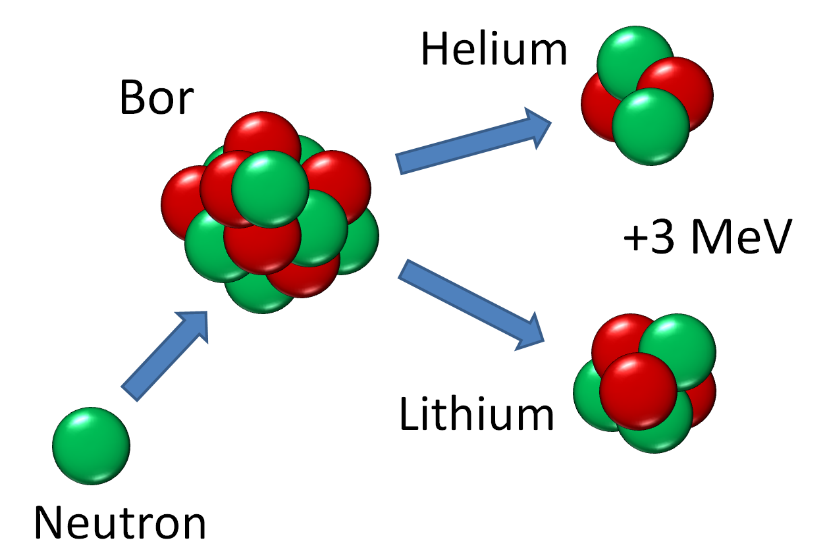 Boron (10B) is known to:

Capture thermal neutrons with huge cross section (~1000 b)
Decay n+10B => 7Li + 4He + 3 MeV
Fast ions are created in Si
Additional bulk damage is created
Boron
particle
Does 10B cause sizable additional radiation damage w.r.t standard NIEL model?
Benjamin Linnik                                                       DPG 2017, Münster
4
10-40µm
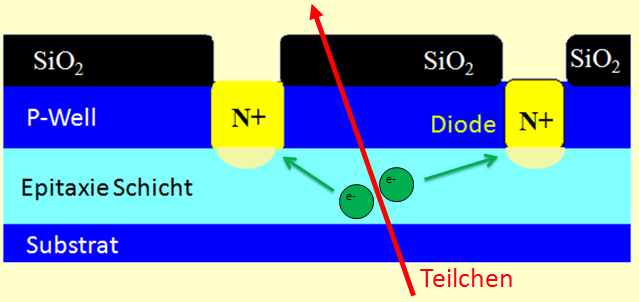 50µm
15µm
Theoretical estimate
(Natural) Boron doping [1/cm³]
Neutron flux [n/cm²]
+
Boron decays [1/cm³]
Energy dependent
cross section
Decay energy
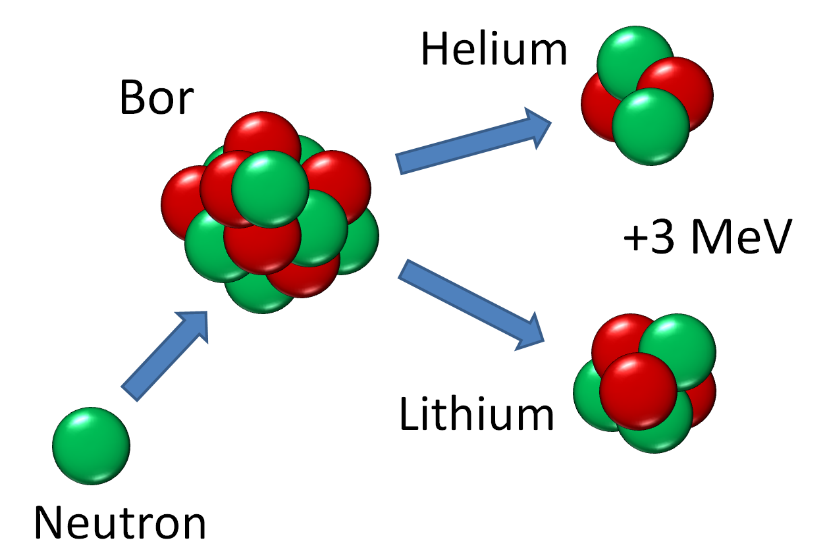 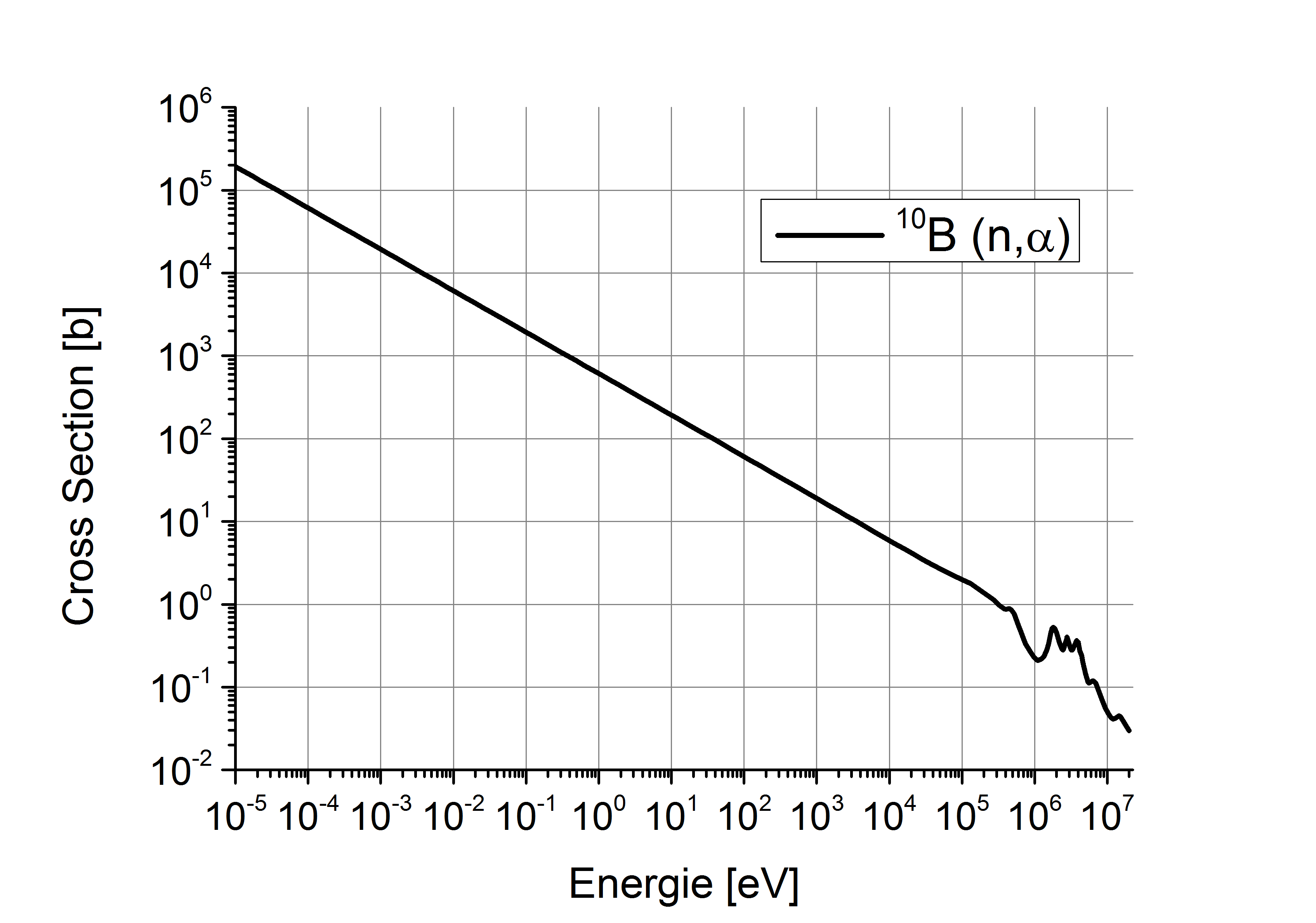 +
Energy deposit [J/cm³]
http://www.nndc.bnl.gov/sigma/getPlot.jsp?evalid=14969&mf=3&mt=107&nsub=10
Most energy deposit ionizing.
How to get NIEL?
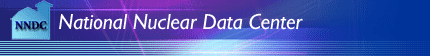 Benjamin Linnik                                                       DPG 2017, Münster
5
[Speaker Notes: Doping, boron decay cross section high at low energay]
From ion energy to NIEL
Idea: Compare number of vacancies:
caused by fission ions (unknown hardness factor)
caused by protons (known hardness factor)
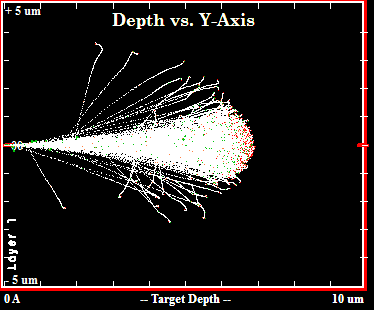 Tool: SRIM (software and references: www.srim.org)

Simulates flight of ions in matter (~MeV energies)
Simulate vacancies cause by p, 4He and 7Li
Results:
40µm Si target: Avoid energy loss
=> const. hardness factor
Benjamin Linnik                                                       DPG 2017, Münster
6
[Speaker Notes: Read alout whats written there]
Result after normalization:
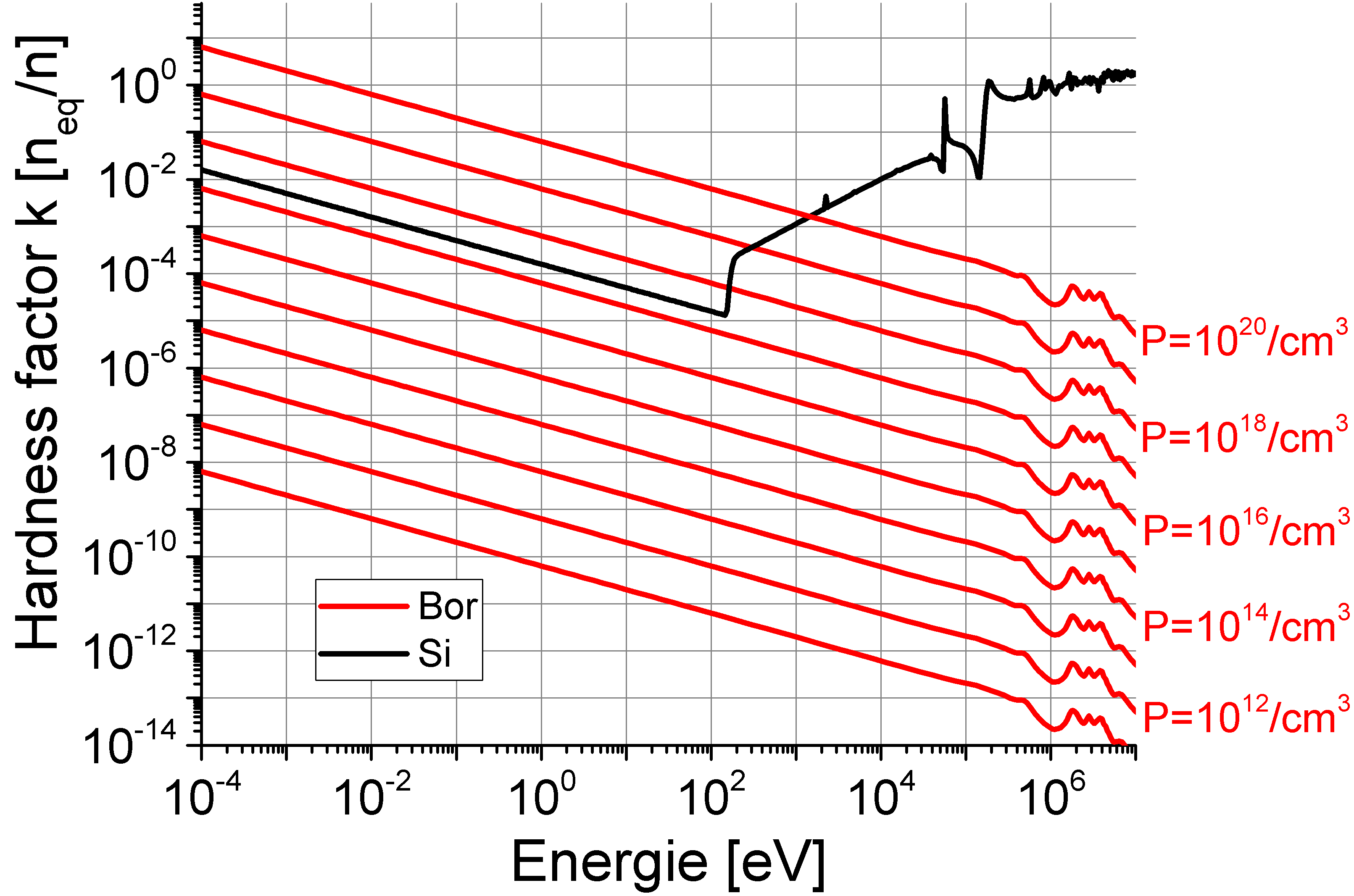 1 neq
P++, substrate
10B dominated
CPS Sensitive layer
1017/cm³
Si dominated
10B – fission => additional radiation damage in highly doped structures
Benjamin Linnik                                                            DPG 2017
7
Does boron decay additionally damage the sensor?
In first order: 
Lowly doped sensitive volume not affected
Ions are created in highly doped volumes.
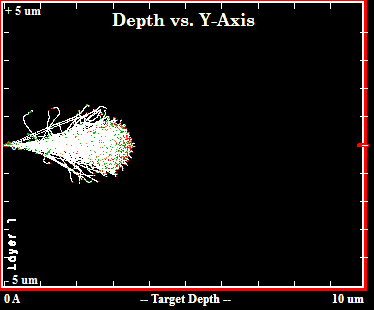 SiO2
P-Well
P++
N-Well
P-Epi (sensitive)
He
Li
~ 3 µm
~3 µm
P++ Substrate
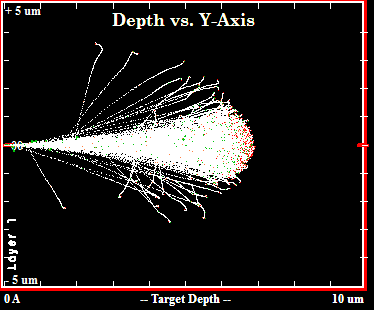 Penetration depth of ions (SRIM)
Possible damage mechanism:
Ions are created in P++
Ions enter sensitive volume, create sizable (?) damage here
Likely: 
Only part of sensitive volume affected
„Effective“ hardness factor depending on sensor geometry, etc...
~ 7 µm
~ 7 µm
Benjamin Linnik                                                       DPG 2017, Münster
8
How do we test for additional damage?
Idea: Compare radiation damage caused by fast and cold neutrons
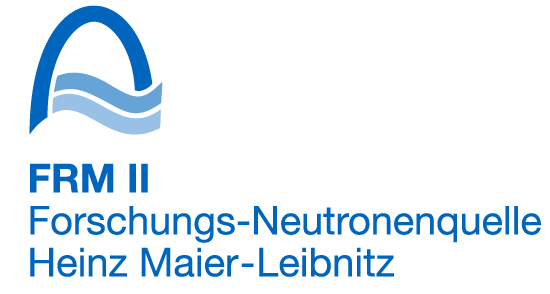 MEDAPP
Direct 235U fission neutrons
99% of all neutrons >100 keV
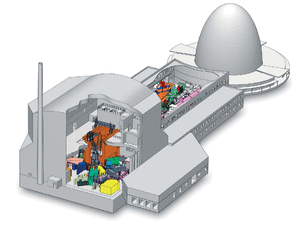 PGAA
Cold neutrons 1.8 x 10-3 eV
FRM II, Garching
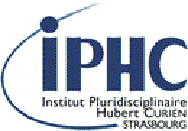 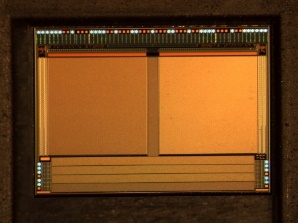 9.5µm
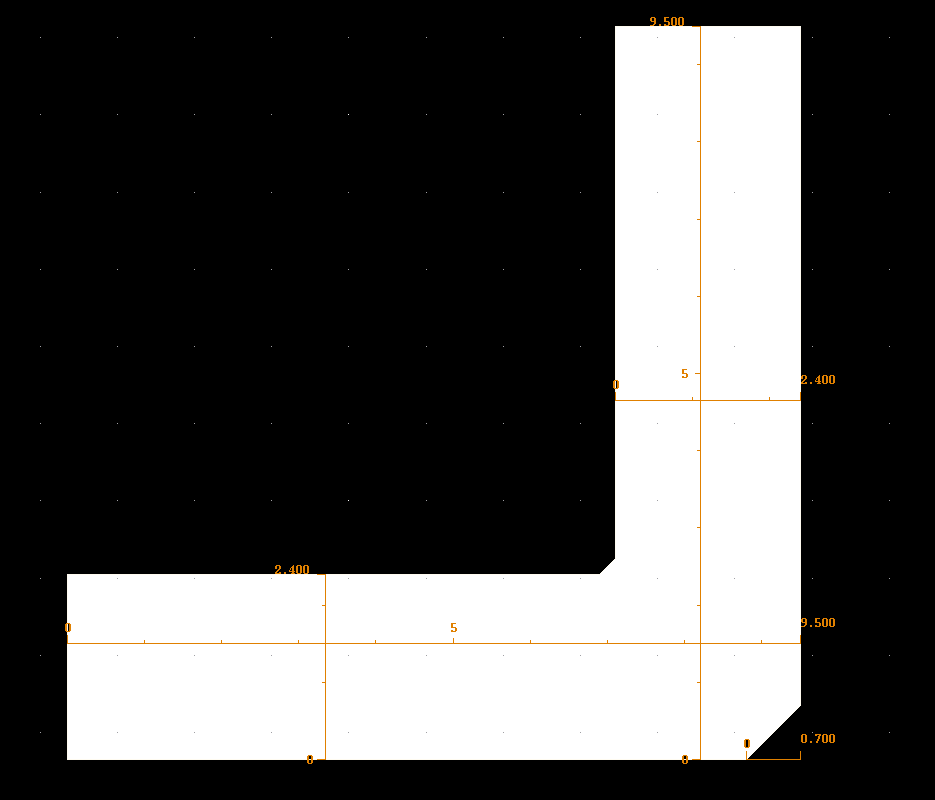 Observables: Charge collection efficiency
Benjamin Linnik                                                       DPG 2017, Münster
9
What are our results on the additional damage?
Sensor illuminated with 109Cd (22.1 keV X-ray), detect clusters
Not expected: CCE increases with 
irradiation (Cold neutrons)
Summed charge of 4 pixels
Expected: CCE shrinks with irradiation (1 MeV neutrons)
Response differs fundamentally between cold  1MeV Neutrons
Effective hardness factor cannot be extracted
Benjamin Linnik                                                       DPG 2017, Münster
10
Experimental results: CCE
Preliminary!
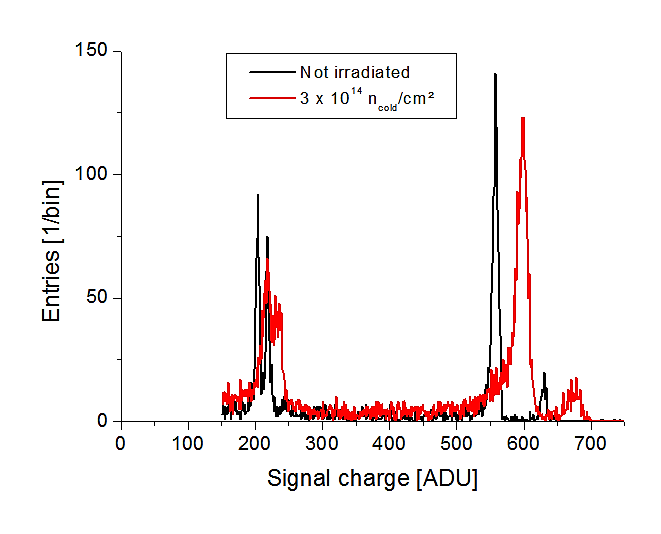 Gain increases after irradiation
Decrease of diode capacity?
More depletion?
Only hits in depleted volume
Number of entries increases after irradiation by factor x2.
Scales with depleted volume
More depletion!
Less doping
Abrupt flat junction (?):
Doping decreases by factor x4
-------- Ignore this region ---------
(noise, X-ray fluorescence etc.)
Potential explaination:
Intense acceptor removal (factor x4 from P=1015/cm³) 
Additional depletion improves CCE, dominates trapping
! No significant acceptor removal observed with 1 MeV neutrons for <2x1013neq/cm²
Summary and cautious conclusion
Does 10B fission cause sizable rad. damage in P-doped Si?
Theoretical estimate:
P>1017/cm³ => Expect additional damage w.r.t standard NIEL curve
Fission ions may damage lowly doped silicon indirectly due to 7µm range
Experimental study (MIMOSA-19, ~1015/cm³ epi layer, ~1019/cm³ substrate ):
Observation:
CCE: 
Cold neutrons cause strong acceptor removal, CCE increases
Acceptor removal exceeds finding for 2x1013neq/cm² (1MeV)
Preliminary conclusion:
10B fission seems to cause rad. damage beyond standard NIEL
Risk of unexpected effects in case of high thermal neutron doses.
Benjamin Linnik                                                       DPG 2017, Münster
12